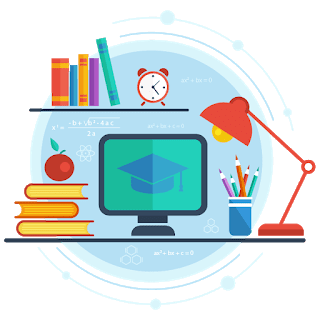 Pirömer Mahallesi 
90561 Sokak No1/A 
Ereğli/Konya
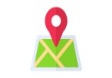 SINAV 
KAYGISI
(ÖĞRENCİLERE YÖNELİK)
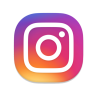 dumlupinarortaokuluu
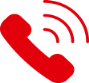 0332 713 11 78
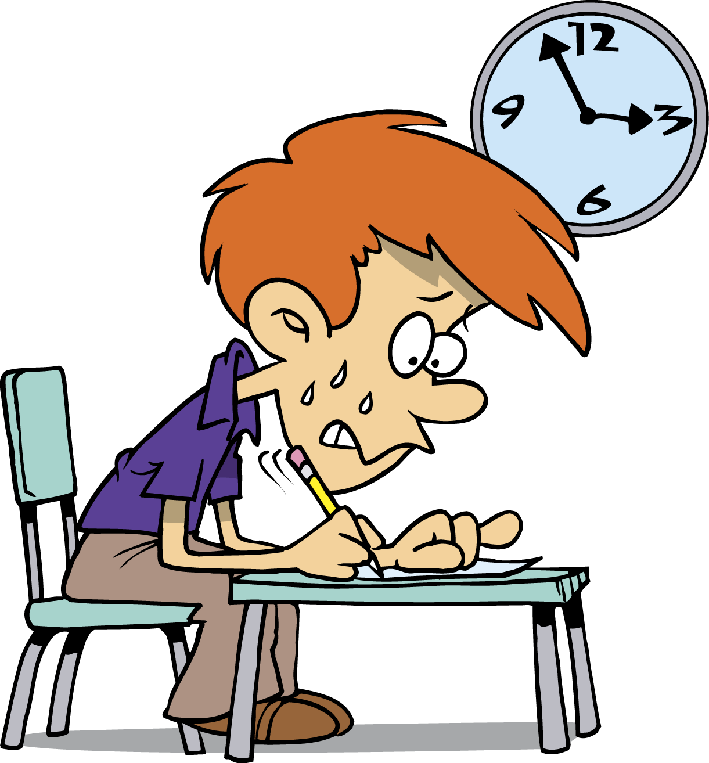 http://ereglidumlupinar.meb.k12.tr
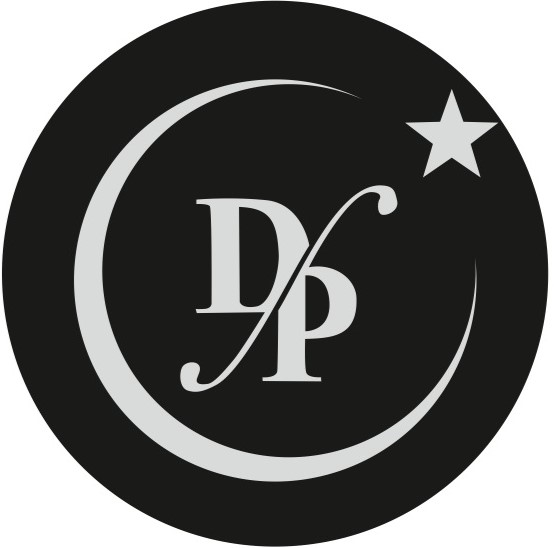 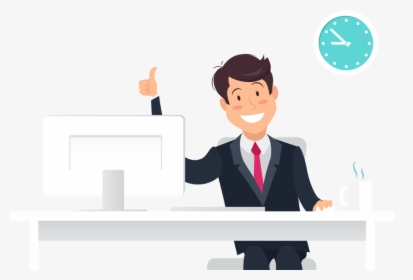 KAYGI VE YÜKSEK SINAV KAYGISI
KAYGI, duygusal ya da fiziksel baskı altındayken ortaya çıkan bir tepkidir. Bir miktar kaygının olumlu etkileri vardır. Ancak aşırı kaygı durumu paniğe sebep olur.
YÜKSEK SINAV KAYGISI ise; Sınav öncesinde öğrenilen bilginin, sınav sırasında kullanılmasına engel olan ve başarının düşmesine yol açan yoğun kaygıdır.
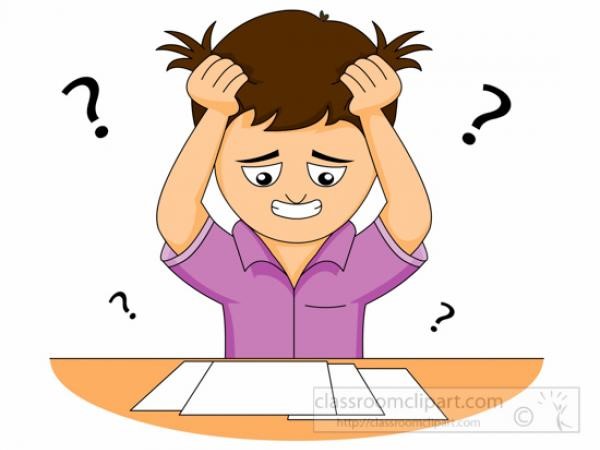 YÜKSEK SINAV KAYGISININ FİZİKSEL BELİRTİLERİ
A
Ellerin terlemesi
K
Y
Kalp çarpıntısı, Titreme,
Karın ağrısı, Mide bulantısı,
Sık İdrara çıkma,
G
I
Hızlı nefes alıp verme,
Ağız kuruluğu,
.
YÜKSEK SINAV KAYGISININ BİLİŞSEL BELİRTİLERİ
Odaklanamama, dikkatin dağılması
İyi bildiklerini bile hatırlayamama,
Soruların yerine sınav sonucunu düşünme,
Okuduğunu anlamama, yanlış okuma
Basit işlem hataları yapma
YÜKSEK SINAV KAYGISININ SEBEP OLDUĞU DUYGULAR
A
Korku
Endişe
K
Y
Mutsuzluk
Hayal kırıklığı
Huzursuzluk
G
Ümitsizlik
Öfke-Kızgınlık
Mahcubiyet
I
.
YÜKSEK SINAV KAYGISININ NEDENLERİ
Verimli 
Çalışmamak
Yüksek
 Hedef
Sınavla
İlgili 
Yanlış
Düşünceler
Çevre
Başarı 
Algısı
Zamanı Verimli
 Kullanmamak
YÜKSEK SINAV KAYGISININ NEDENLERİ
Öğrenciler Verimli  Çalışmadığında
İyi öğrenemezler.
Sınavla ilgili kendilerine güvenmezler.
Çabuk unuturlar….
YÜKSEK SINAV KAYGISININ NEDENLERİ
Çevre (aile-öğretmen-arkadaş)
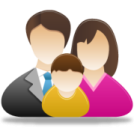 Ailenin sınav sonucu ile ilgili beklentileri ve 
tepkileri,
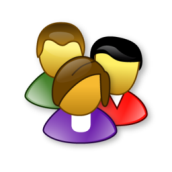 Arkadaşları tarafından alay edilmesi,
Öğretmenlerin beklentisi,
YÜKSEK SINAV KAYGISININ NEDENLERİ
Öğrenciler Sınavda Zamanı Verimli Kullanmadığında
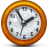 Bazı sorular için yeterli zamanları kalmaz.
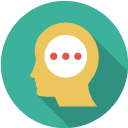 Yetiştiremeyeceklerini düşünürler.
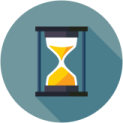 Bazı soruları hızlı yapmak zorunda kalırlar..
YÜKSEK SINAV KAYGISININ NEDENLERİ
Sınav Hakkında Olumsuz Düşünceler
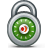 Sınavın hayatlarını değiştireceği düşüncesi,
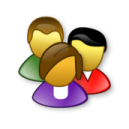 Aile, öğretmen ve arkadaşlara rezil olacakları düşüncesi,
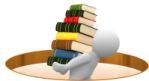 Soruların zor olacağı düşüncesi,
Sınavın kötü geçeceğine inanma,
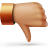 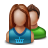 Ailenin hayal kırıklığına uğrayacağı düşüncesi,
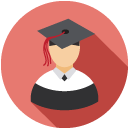 Düşük not aldıklarında, iyi bir lise veya üniversiteye gidemeyecekleri düşüncesi.
YÜKSEK SINAV KAYGISININ NEDENLERİ
Yüksek Hedef Belirlediklerinde
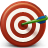 Hedeflerine ulaşmaları uzun zaman alabilir,
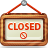 Hedeflerine ulaşmak çok zor veya imkansız olabilir.
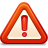 Hedeflerine ulaşamayacaklarına inanma,
YÜKSEK SINAV KAYGISININ NEDENLERİ
Yanlış Başarı Algısı(Ya Hep-Ya Hiç Tarzı Düşünme)
Kendilerine sınav sonucu ile ilgili koydukları hedefin üstünde puan aldıklarında “Kendilerini Çok Başarılı” Altında aldıklarında “Çok Başarısız” olarak görmeleri.
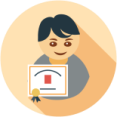 Örn: 90 üzerini “Çok İyi Not” altını ise “Kötü Bir Not” olarak düşünme.
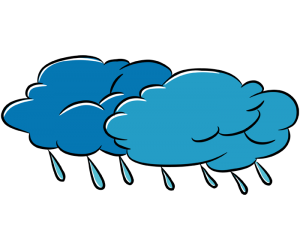 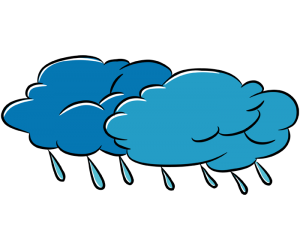 Sınav
Kaygısı
BAŞA ÇIKMA YOLLARI
SINAV KAYGISI İLE
Düşüncelerinizi Değiştirin.
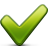 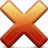 Ben çalıştığım sürece her lisede başarılı olabilirim
Annem-babam benim çalıştığımı biliyorlar. Biraz üzülebilirler ama bu çok büyük sorun olmayacaktır
Sınavda elimden gelenin en iyisini yapacağım
Sınavın zor yada kolay olacağını bilemem
Heyecanımı kontrol edebilirim ve dikkatli olabilirim
Sınav önemli fakat geleceğimi belirlemeyecek
Sınavda heyecanlanacağım, dikkatsizlikten hata yapacağım.
Sınav geleceğimi belirleyecek
Sınavda başarısız olacağım
Sınav zor olacak,
İyi bir liseye gidemeyeceğim.
Anem-babam üzülür ve hayal kırıklığı yaşar.
Sınavdan Önce
Sınava iyi hazırlanın. Çalışmayı son güne bırakmayın.
Uykunuzu iyi alın.
İyi Hazırlan.
Sınava karnınız aç girmeyin. 
Sınav öncesi baharatlı ve yağlı 
yiyeceklerden uzak durun.
İyi Uyu.
Sınavdan önce olumlu düşünün
 ve gevşeme egzersizleri yapın.
İyi beslen.
Gevşe
Sınav Anında
Bildiğiniz sorulardan başlayın.
Yapmadığınız sorularda çok zaman kaybetmeyin, atlayın.
Bildiğin Sorular
Yapamayacağınız zor soruların da 
olabileceğini unutmayın.
Atla
Sınavda yorulduğunuzda 
ve kaygınız artarsa kısa bir mola verin ve derin nefes alın.
Unutma
Kısa Bir Mola
SEVGİLİ GENÇLER;HAYATIMIZIN HER DÖNEMİNDE SINAVLARLA KARŞILAŞIRIZ  ANCAK SINAV ‘’HERŞEY’’ DEMEK DEĞİLDİR.BAŞARI; MÜCADELE, SABIR, ÖZGÜVEN VE KARARLILIK GEREKTİRİR.